ประเด็นมุ่งเน้นในการพัฒนาประจำปีงบประมาณ พ.ศ. 2568
1. การป้องกัน รักษา ฟื้นฟู ผู้ป่วยโรคหลอดเลือดสมอง /หลอดเลือดหัวใจ 
2. การป้องกันและรักษาโรคเรื้อรัง ( เบาหวาน ความดันโลหิตสูง)
3. การดูแลผู้สูงอายุแบบบูรณาการ
4  การป้องกันรักษาผู้ป่วยโรคมะเร็งครบวงจร
5. ป้องกันการฆ่าตัวตาย
การจัดทำแผนปฏิบัติราชการเร่งรัดในการแก้ไขปัญหาสุขภาพ ประจำปีงบประมาณ พ.ศ. 2568
ประเด็น  ..........................................................................................................
1. สถานการณ์ / แนวโน้ม
2. วิเคราะห์ปัญหา ( วิเคราะห์โดยผังก้างปลา/ six  building  blocks, 4m)
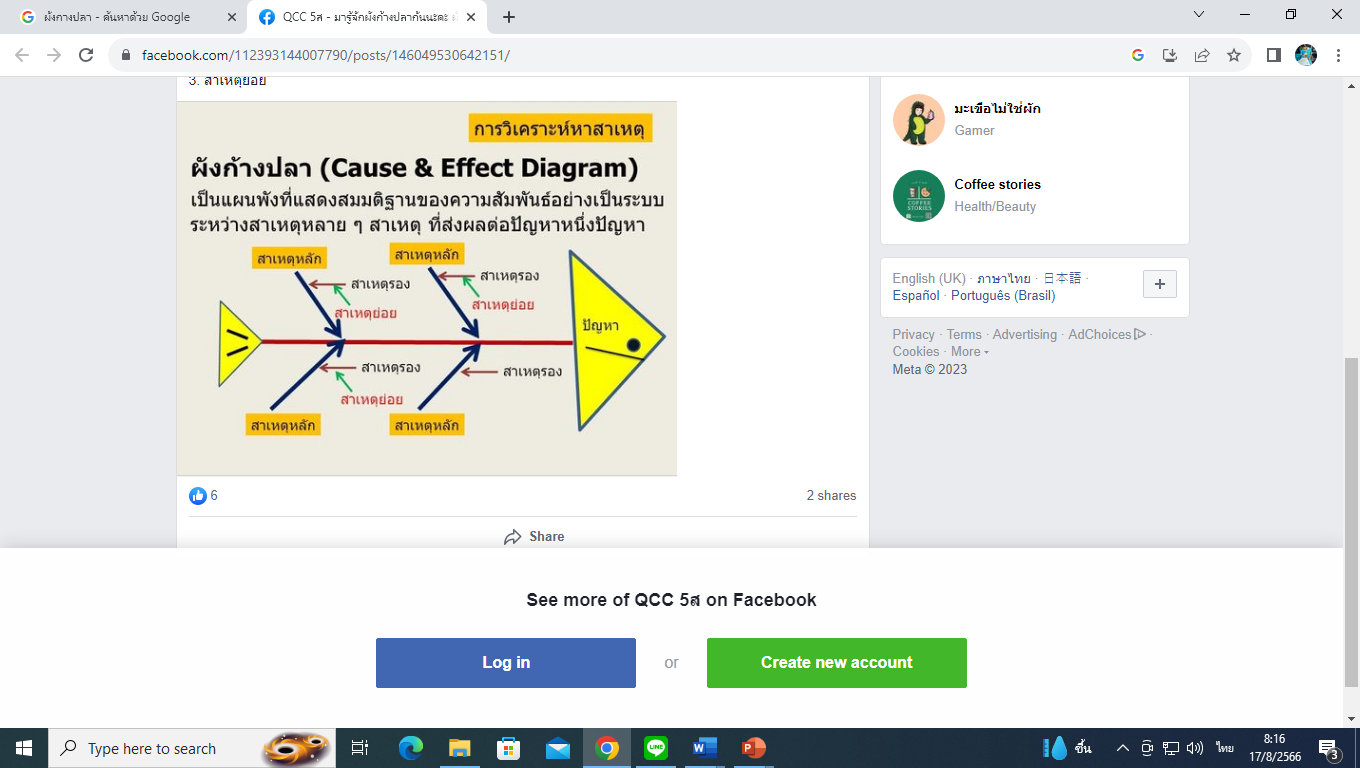 3. กำหนดมาตรการในการแก้ไขปัญหา
- แปลงจากนโยบายของรัฐบาล หรือของหน่วยงานในระดับที่อยู่เหนือขึ้นไป 
- จากสิ่งที่ Stakeholders หรือผู้ที่มีส่วนเกี่ยวข้องกับองค์กรคาดหวังจากองค์กร 
- จากผลการวิเคราะห์ SWOT 
- จากสิ่งที่ผู้บริหารคิด หรืออยากจะทำ 
- เปิดโอกาสให้บุคลากรได้มีส่วนร่วมในการเสนอแนะความคิดเห็น
ประเด็นเร่งรัดในการพัฒนา : ………………………………………………ประจำปีงบประมาณ พ.ศ. 2568
เป้าประสงค์
..............................................................................................................................
ตัวชี้วัดเป้าประสงค์
1. .......................................................(ค่าเป้าหมาย.......... )
2 .......................................................(ค่าเป้าหมาย.......... )
3...........................................................(ค่าเป้าหมาย.......... )
4. .......................................................(ค่าเป้าหมาย.......... )
กลยุทธ์
5 กลยุทธ์ตามแผนปฏิบัติราชการสุขภาพจังหวัดอ่างทอง
วิเคราะห์โดยผังก้างปลา
วิเคราะห์ปัญหา
มาตรการ 2.
มาตรการสำคัญ
มาตรการ 1.
โครงการ 2
โครงการ 1
1.1 ……………………………………………………………….
ตัวชี้วัดโครงการ
1.1 ……………………………………………………………….
1.1 ……………………………………………………………….
วัตถุประสงค์
1.1 ……………………………………………………………….
กิจกรรม
2.1 ……………………………………………………………….

2.2………...............................................................
1.1 ……………………………………………………………….

1.2………...............................................................
Small  Success (โครงการ)
กิจกรรมการดำเนินงานของหน่วยงานที่เกี่ยวข้อง
มาตรการ 
ที่ 1 ........
หมายเหตุ   กรณีที่หน่วยงาน ทำเหมือนกัน ให้อยู่ใน  กล่องใบเดียวกัน  เช่น  รพ / รพ.สต.
กิจกรรมการดำเนินงานของหน่วยงานที่เกี่ยวข้อง
มาตรการที่ 2 ........
หมายเหตุ   กรณีที่หน่วยงาน ทำเหมือนกัน ให้อยู่ใน  กล่องใบเดียวกัน  เช่น  รพ / รพ.สต.